Дайте детству наиграться, насмеяться, наскакаться. Дайте радостно проснуться,Дайте в ласку окунуться.Дайте детству удержаться,Дайте верой надышаться.Дайте в рост ему подняться,Дайте детству состояться!
Лето, лето! Здравствуй, лето!
Здравствуй, лето песочное!
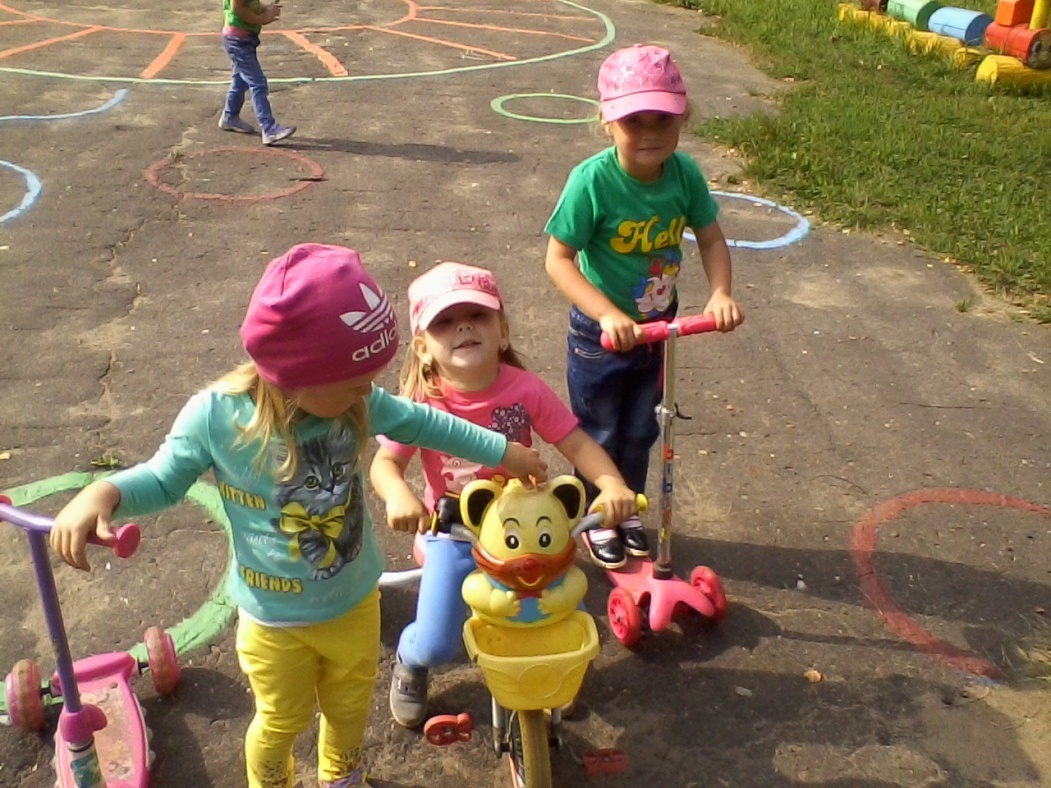 Здравствуй, лето долгожданное: велосипедное, самокатное!
Ах, качели! Ах, качели!Подхватили, полетели!
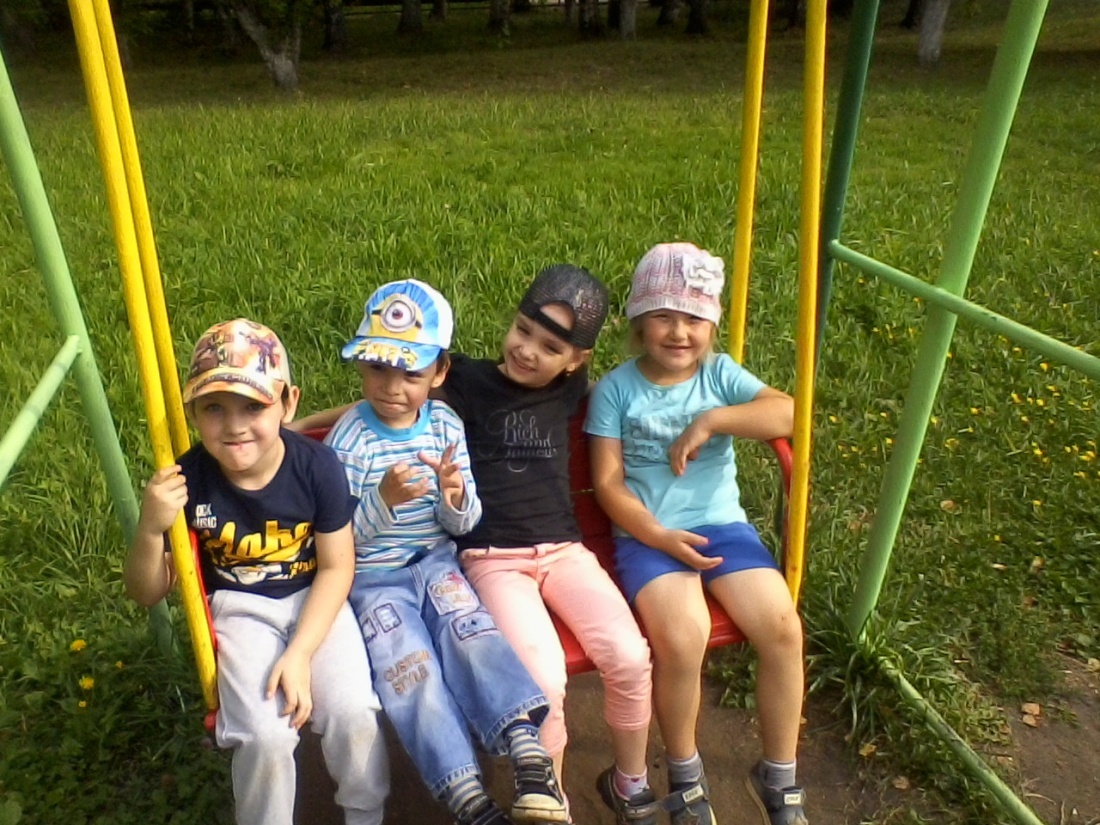 Любим пузыри пускать,
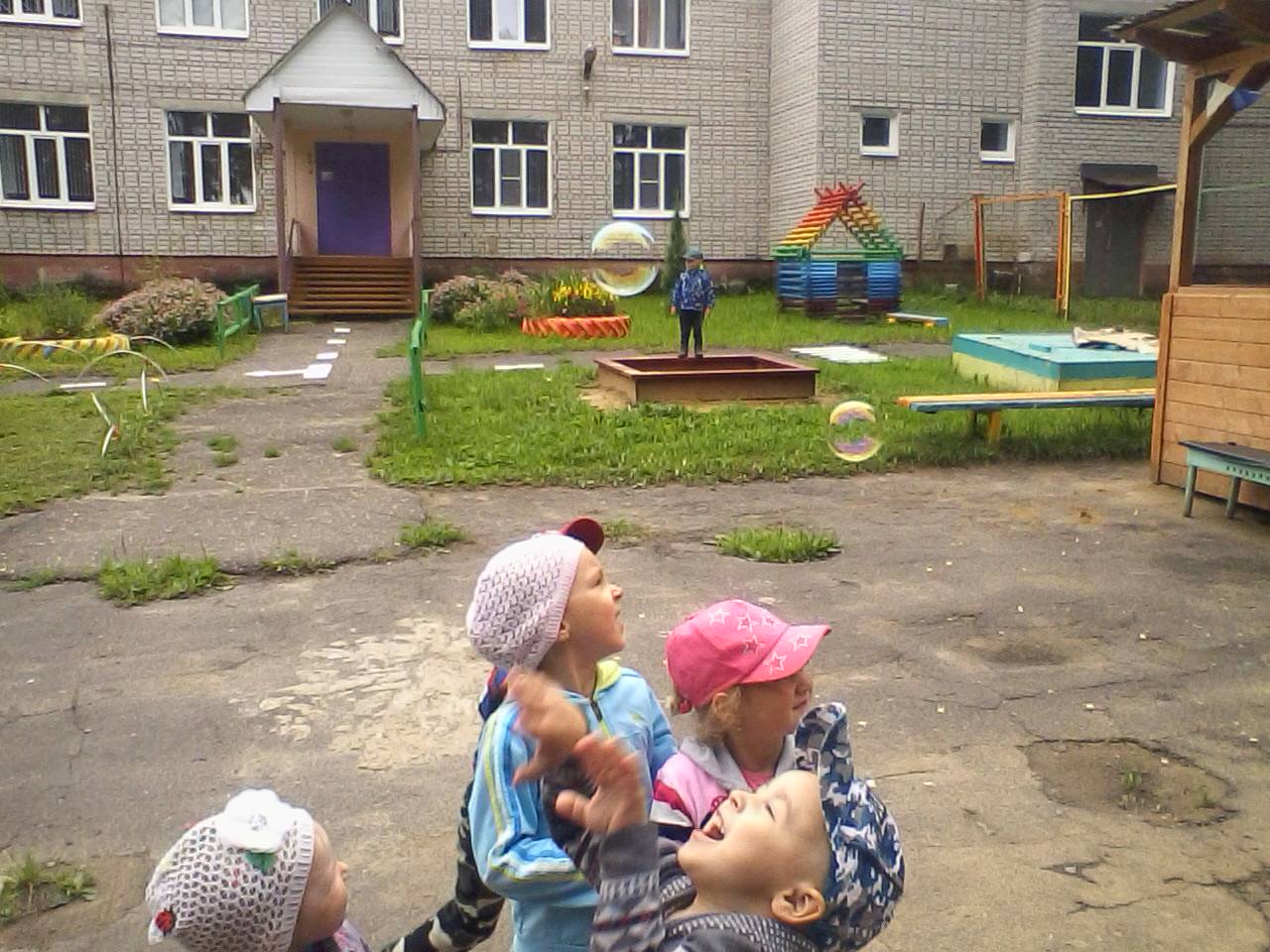 Весело с ними нам играть!
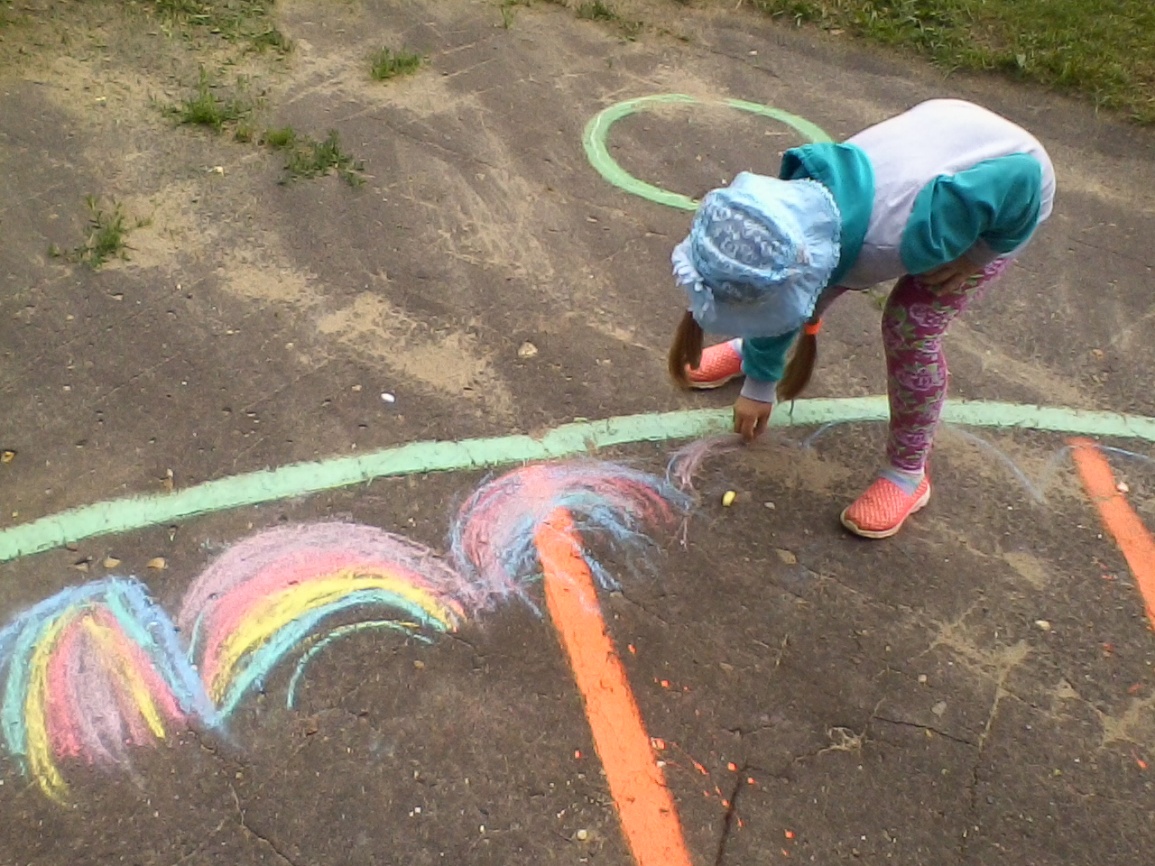 Я рисую на асфальтеРазноцветными мелками,В белоснежном нежном платьеМаму с синими цветами.
Любим очень в мяч играть.Игра «Съедобное - несъедобное»!
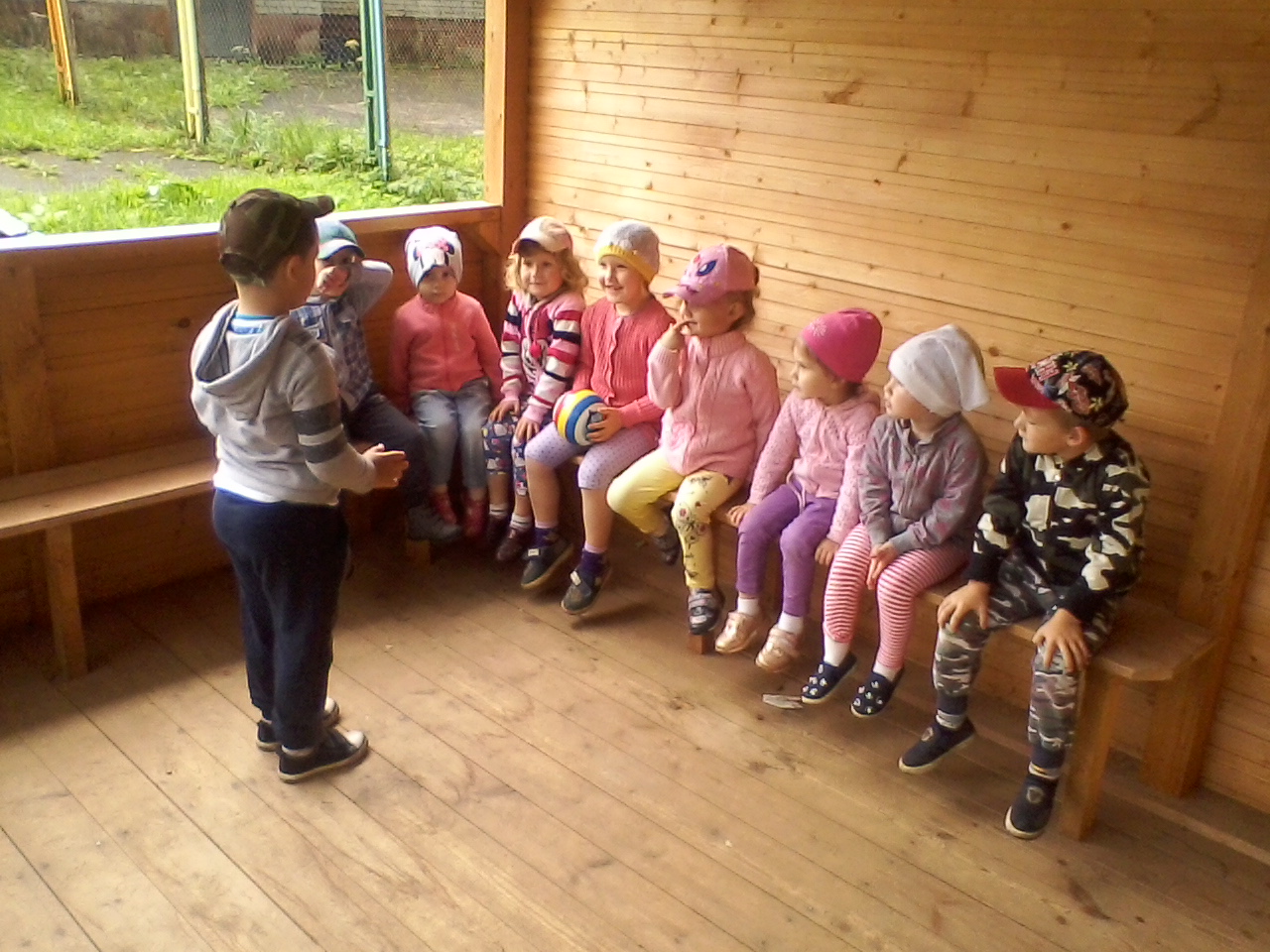 Любим в «Классики» скакать,И роль мамы исполнять!
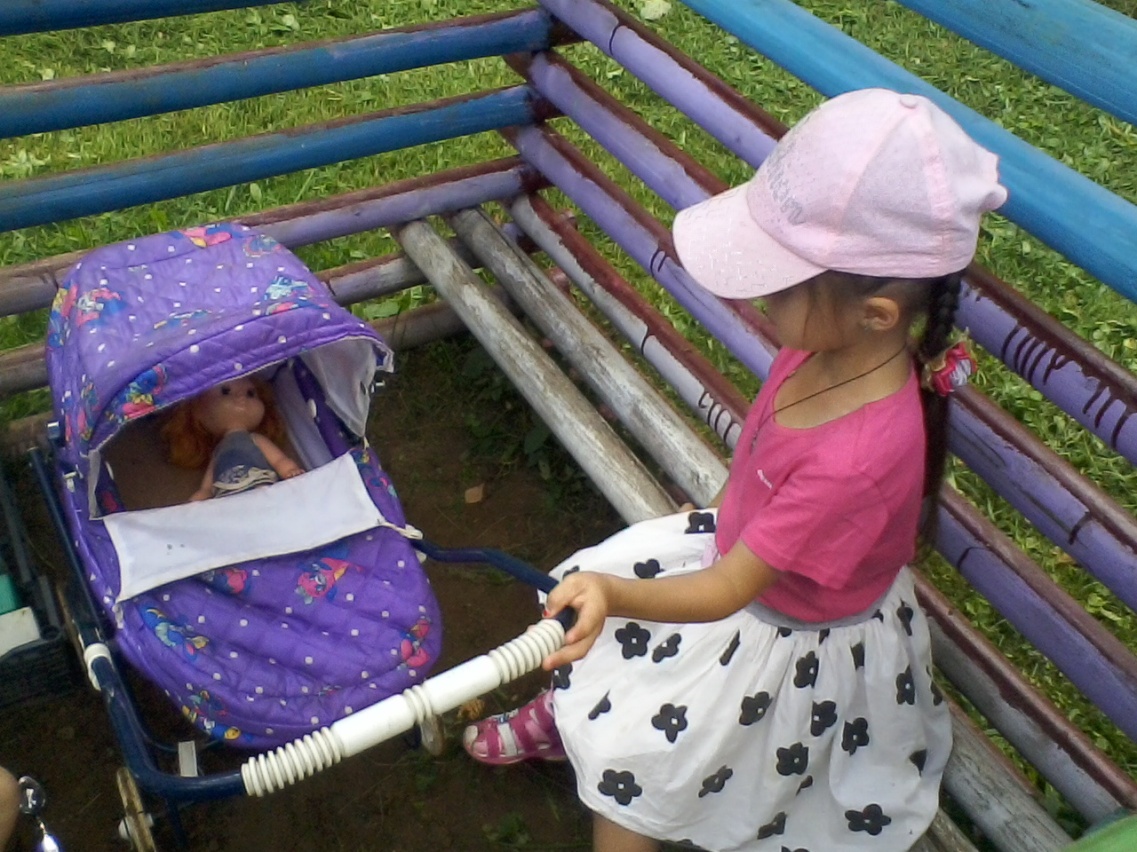 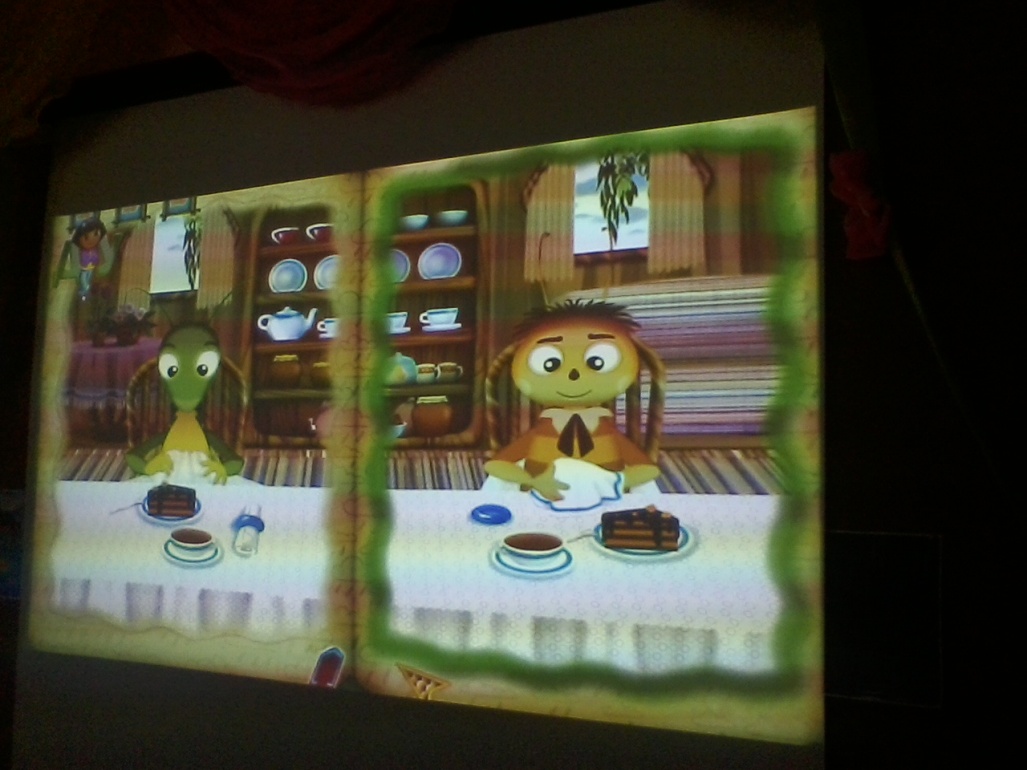 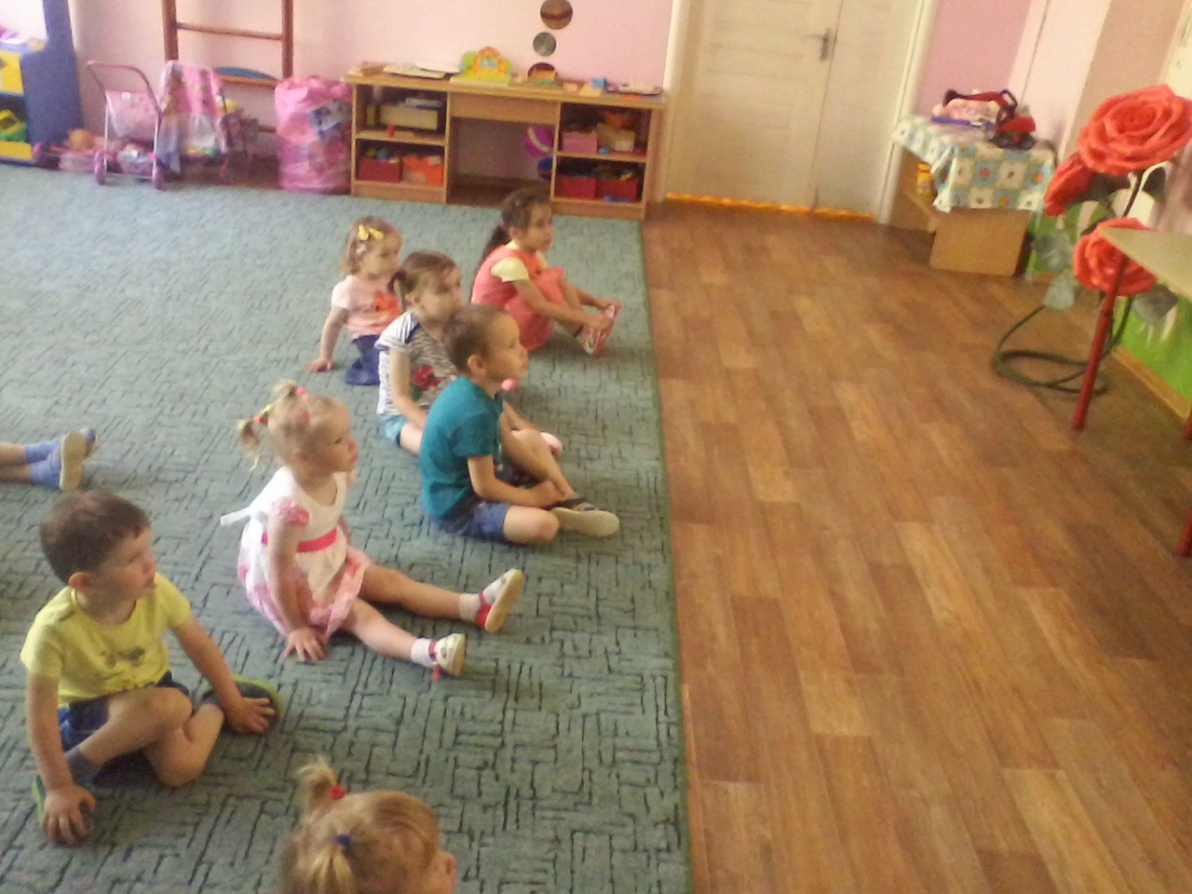 Учимся правилам поведения за столом.
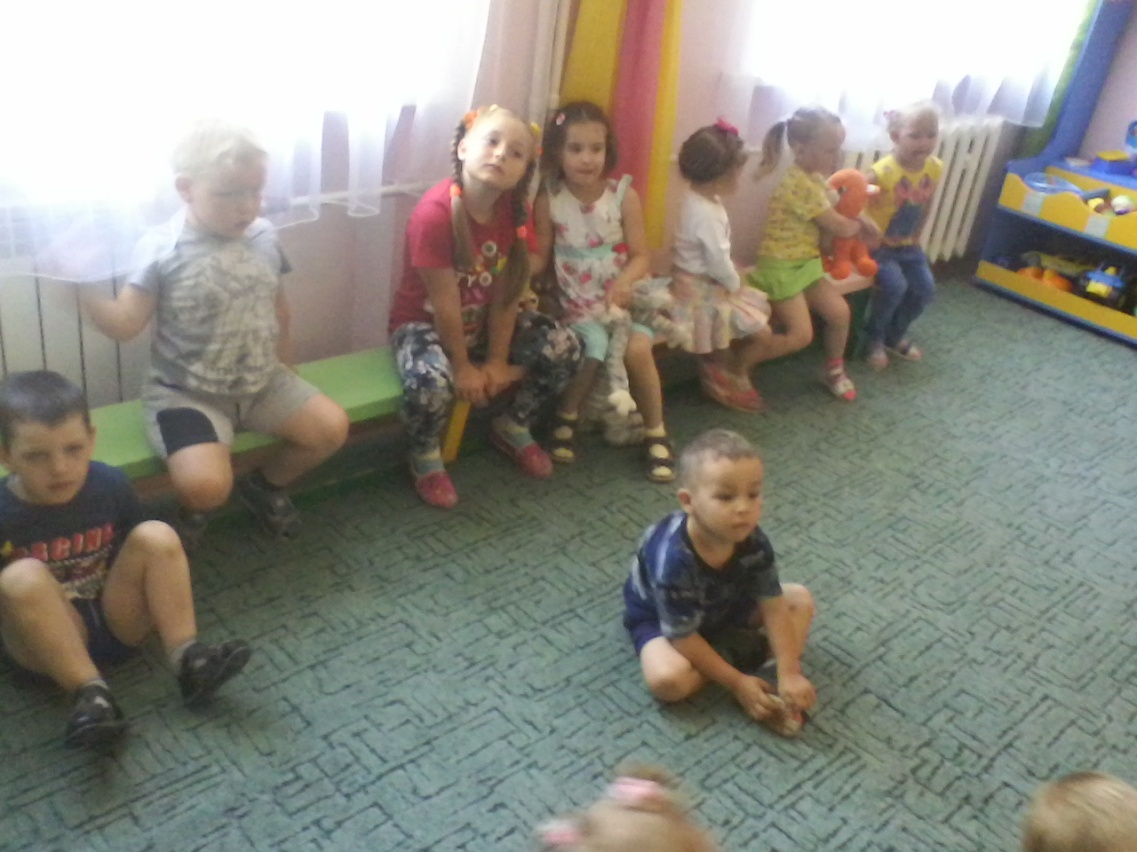 Закрепляем знания о правилах дорожного движения.
Занятия утренней гимнастикой дают нам силу духа и положительный заряд на целый летний денёчек
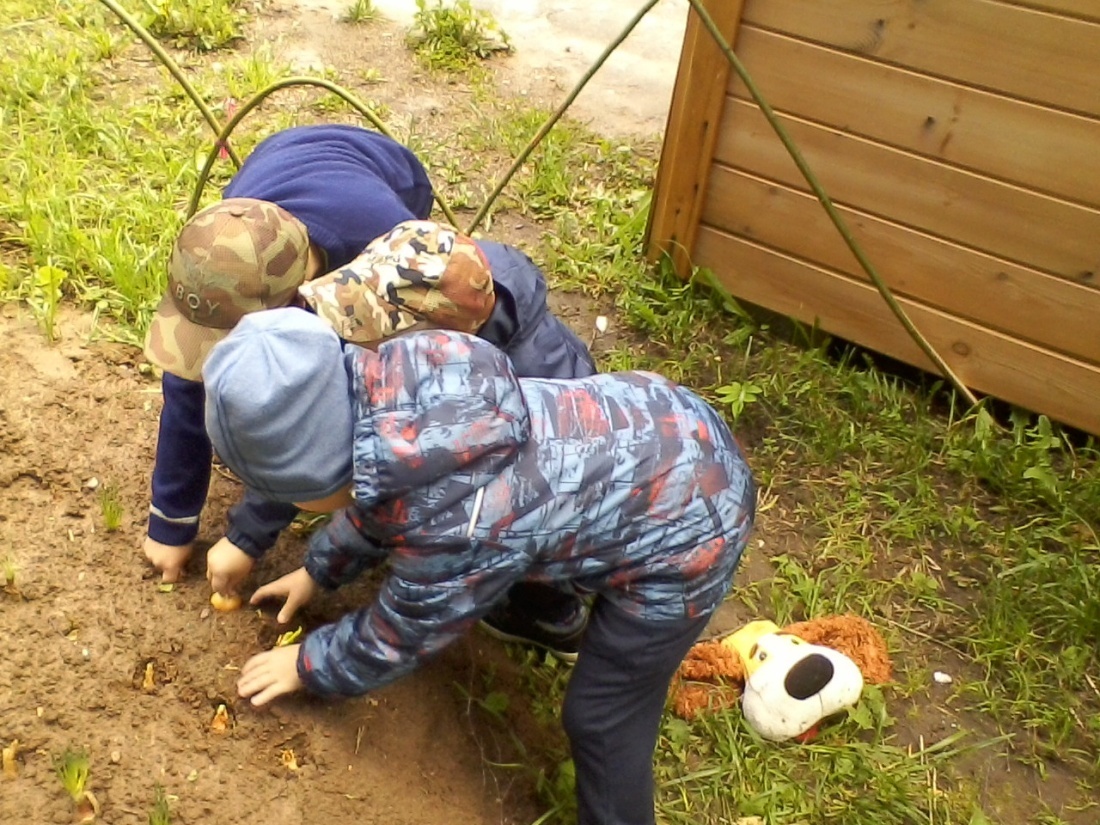 Мы сажали огород:укроп, петрушку, лук, морковь.
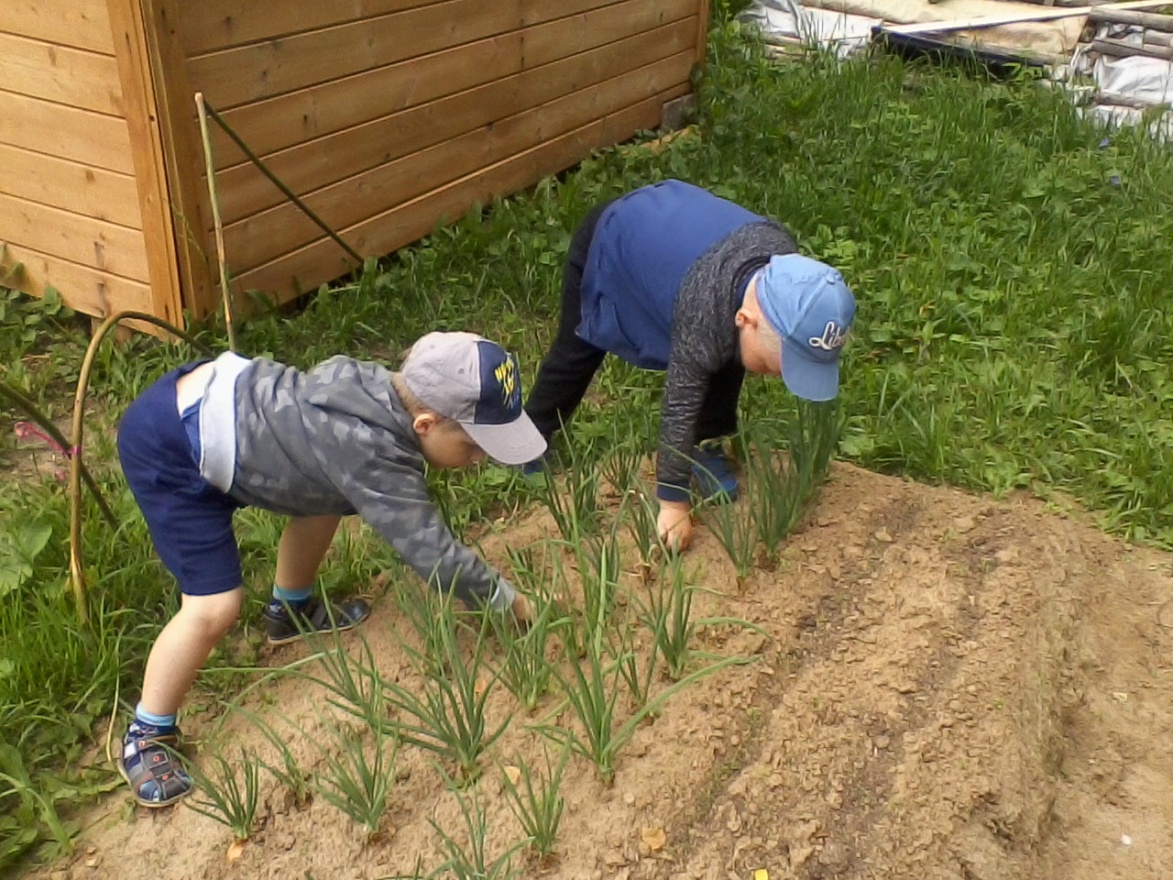 Мы большие молодцы!
Вот и пролетело долгожданное лето!